МАТЕМАТИКА                

                                                  
                                                     



            ЈЕДНАЧИНЕ И НЕЈЕДНАЧИНЕ

МАТЕМАТИКА 4. РАЗРЕД
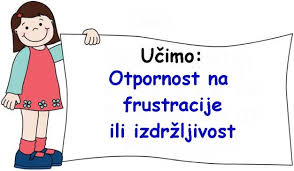 ПОНОВИМО!
1. Ријеши једначине и провјери рјешење:

(25. задатак у уџбенику на стр. 61)
 
    3 • X = 543 
    X = 543 : 3 
    X = 181
   Пр. 3 • 181 = 543
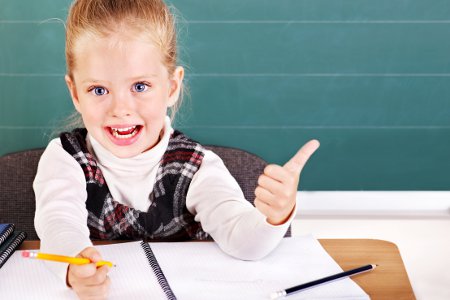 181
3.  (48. задатак на стр. 64) Одреди рјешење неједначине:
X : 8 < 125
Х < 125 • 8
X < 1 000 
X ∈ {992, 984, 976...0}
2. (37. задатак на стр. 62) 
Ако се од петоструке вриједности неког броја одузме 223, добије се 727. Који је то број?

5 • x - 223 = 727
5 • x = 727 + 223
5 • x = 950
x = 950 : 5
x = 190 
То је број 190.
4. (48. задатак на стр. 64)  Одреди рјешење неједначине: 

 х • 9 < 720
Х < 720 : 9
Х < 80
Х ∈ {79, 78, 77...0}
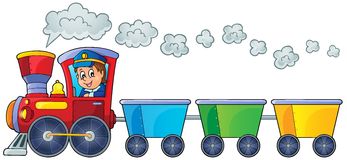 190
X < 1 000
Х < 80
Задатак за самосталан рад:
У Радним листовима на 64. страни урадити 46. задатак:

Попуни празна мјеста у таблици.
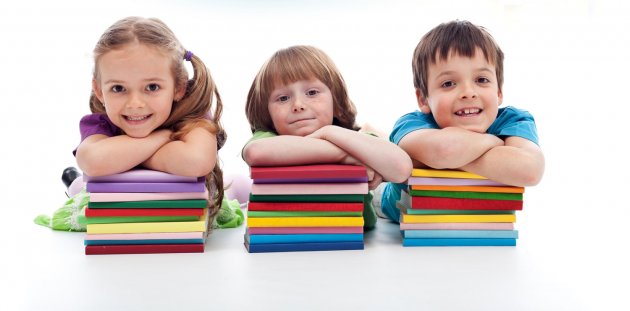